MISO-SPP 2024 CSP Study Update
ESWG-TWG 
05/28/2025
2024 CSP Overview
The RTOs launched the 2024 CSP to support a more effective interregional planning process.
The study will monitor the Eastern Interconnection and focus on the southern seam of MISO and SPP which encompasses Oklahoma, Arkansas, Texas, and Louisiana. 
Focused on identifying transmission upgrades to improve reliability and resiliency in both MISO and SPP.
Evaluates reliability, economic, and transfer needs equally, targeting overlapping issues and boosting interregional transfer capability.
 Incorporates long-term drivers and assumptions, including resiliency needs and extreme weather planning.
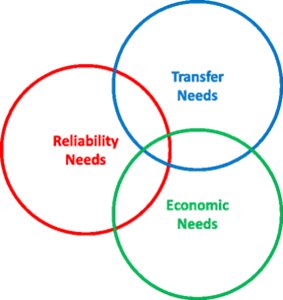 Study scope redlines and updated document can be found with meeting materials:  MISO-SPP IPSAC Meeting Materials 20250328 
 https://spp.org/spp-documents-filings/?id=20975https://spp.org/spp-documents-filings/?id=20975
Study update recap
Model development feedback
Next steps
MISO-SPP Study Timeline
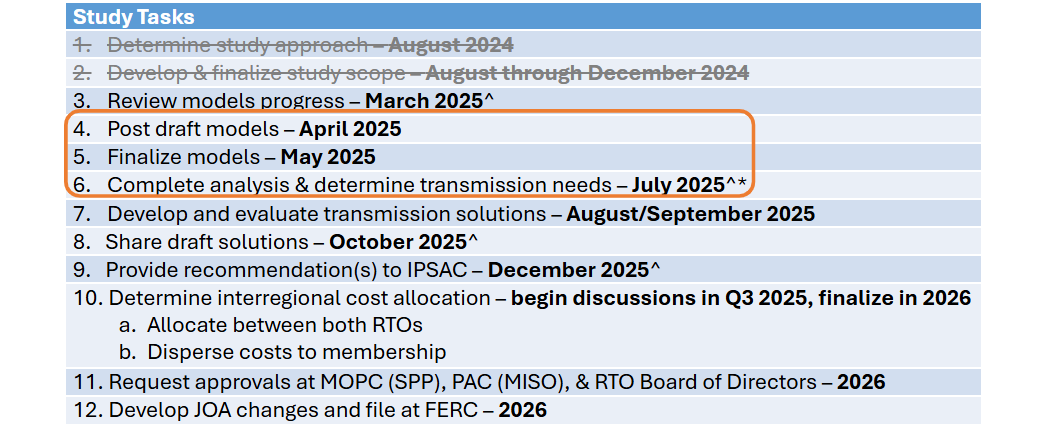 Contact slide
Interregional Relations (SPP) interregionalrelations@spp.org
Appendix
MISO-SPP JOA Limited Waiver
MISO and SPP filed a joint waiver request for certain specific language in the MISO-SPP Joint Operating Agreement (JOA) on January 15, 2025 (ER25-943):
Model requirements
Valuation of benefits for Reliability and Public Policy projects (consider more than just avoided costs)
The filing received support from stakeholders and no protests
The RTOs requested a response by March 15, 2025; however, FERC is not required to respond on a certain timeline 
The RTOs believe the study as scoped can proceed as a CSP; however, certain JOA provisions may prove challenging
A response from FERC would clarify the need for additional model years for issue/needs analysis and whether reliability and public policy projects could be alternatively valued, and not limited to replacement cost of regional projects
[Speaker Notes: Jon/Clint]
Blended Model Development Description
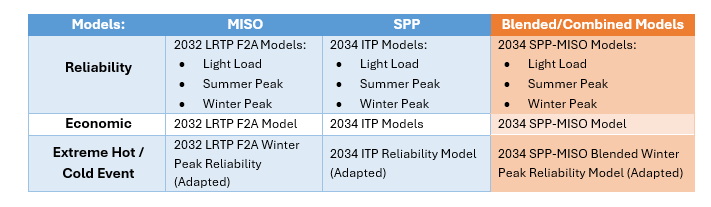 Detailed blended or combined model description can be found with SPP-MISO IPSAC Reference Documents  https://spp.org/spp-documents-filings/?id=20988
Reliability Model Blending Process
Start with SPP model
Remove MISO footprint
Save MISO footprint from MISO model
Read MISO footprint into the SPP model
Apply area interchange, tie line, and load updates as appropriate
Solve
11
[Speaker Notes: Spencer

Challenges: 
Model Dispatch
Adding future resources to SPP's existing model to closer align with MISO's existing models
Tie Lines]
SPP Model
MISO Model
Economic Model Blending Process
Updates to MISO Region in SPP Model
Search for matching components(generator, bus, branch, load, etc.) between the two models
MISO model components in SPP Model and visa versa 
If it exists in both, update all SPP parameters with the data from the MISO model
If it exists in MISO but not SPP, add model element consistent with MISO model
If it exists in SPP but not MISO, “remove’ the component from the SPP model
Add
Update
Remove
SPP
MISO
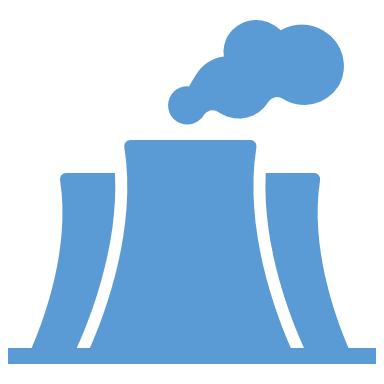 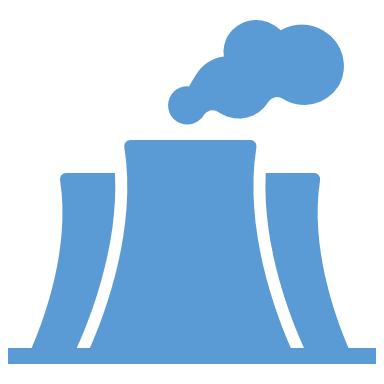 New Model
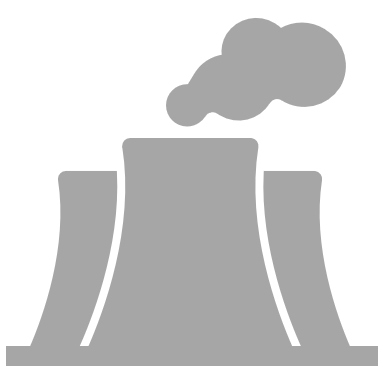 Add
Update
Remove
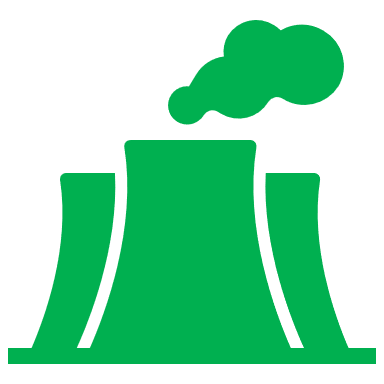 12
[Speaker Notes: Spencer

Economic Model Challenges:
Fuel forecast differences
Topology differences
Load mapping
Area mapping]
Economic Model Blending Process
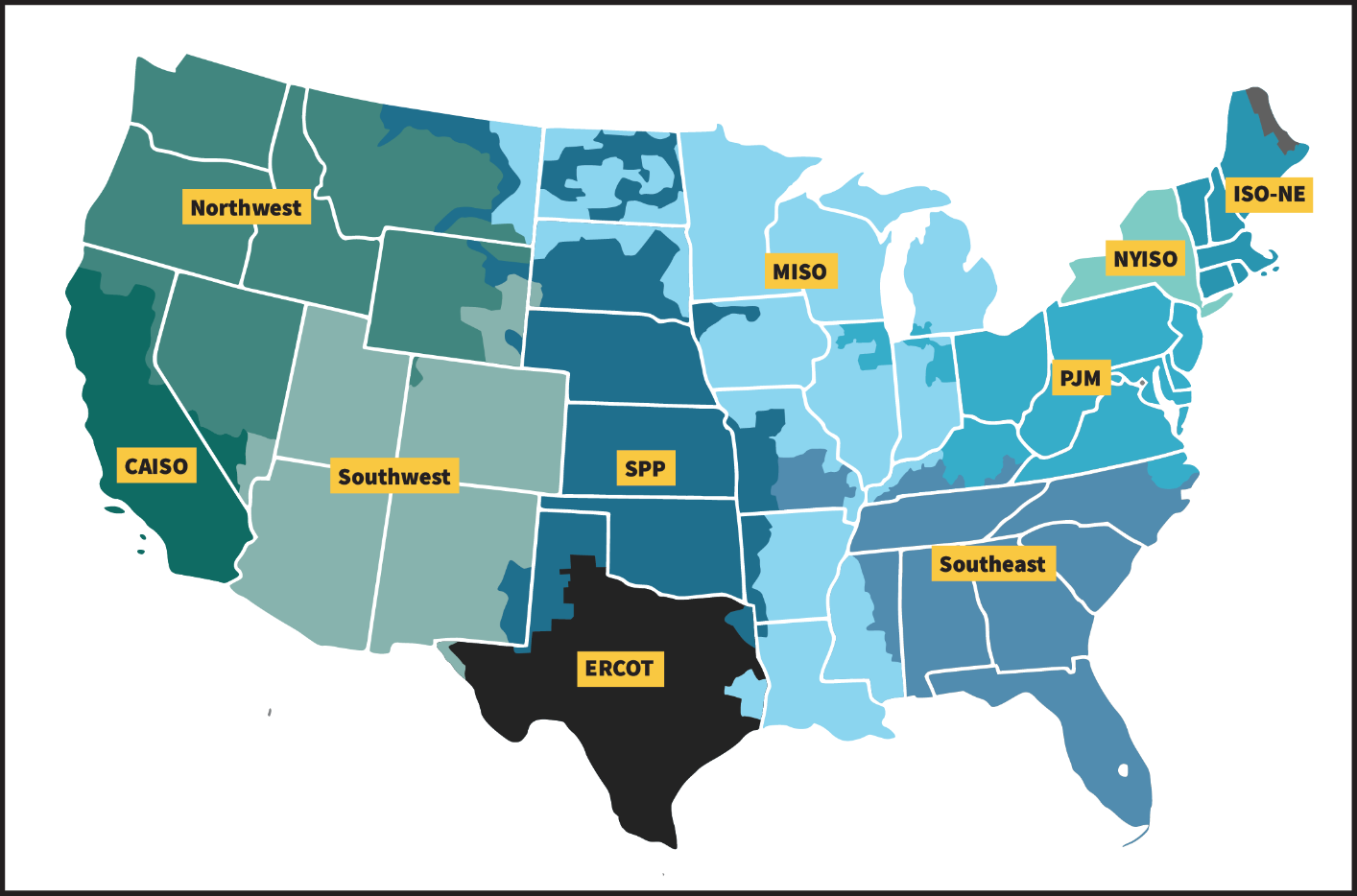 Use ITP Study Regions currently in SPP’s model
"Other Regions" are not translated​
Align MISO Region with LRTP model
13
[Speaker Notes: Spencer]
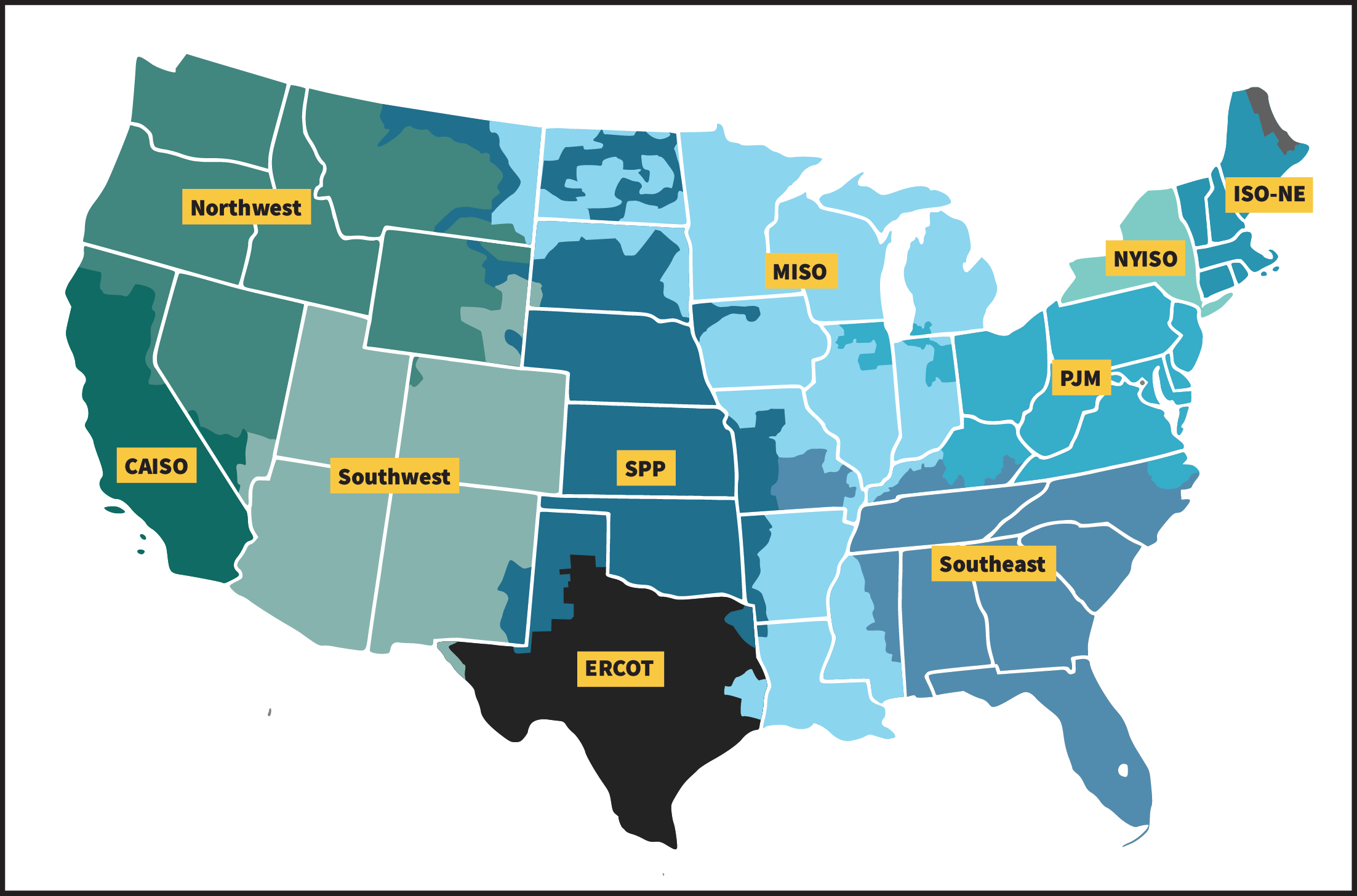 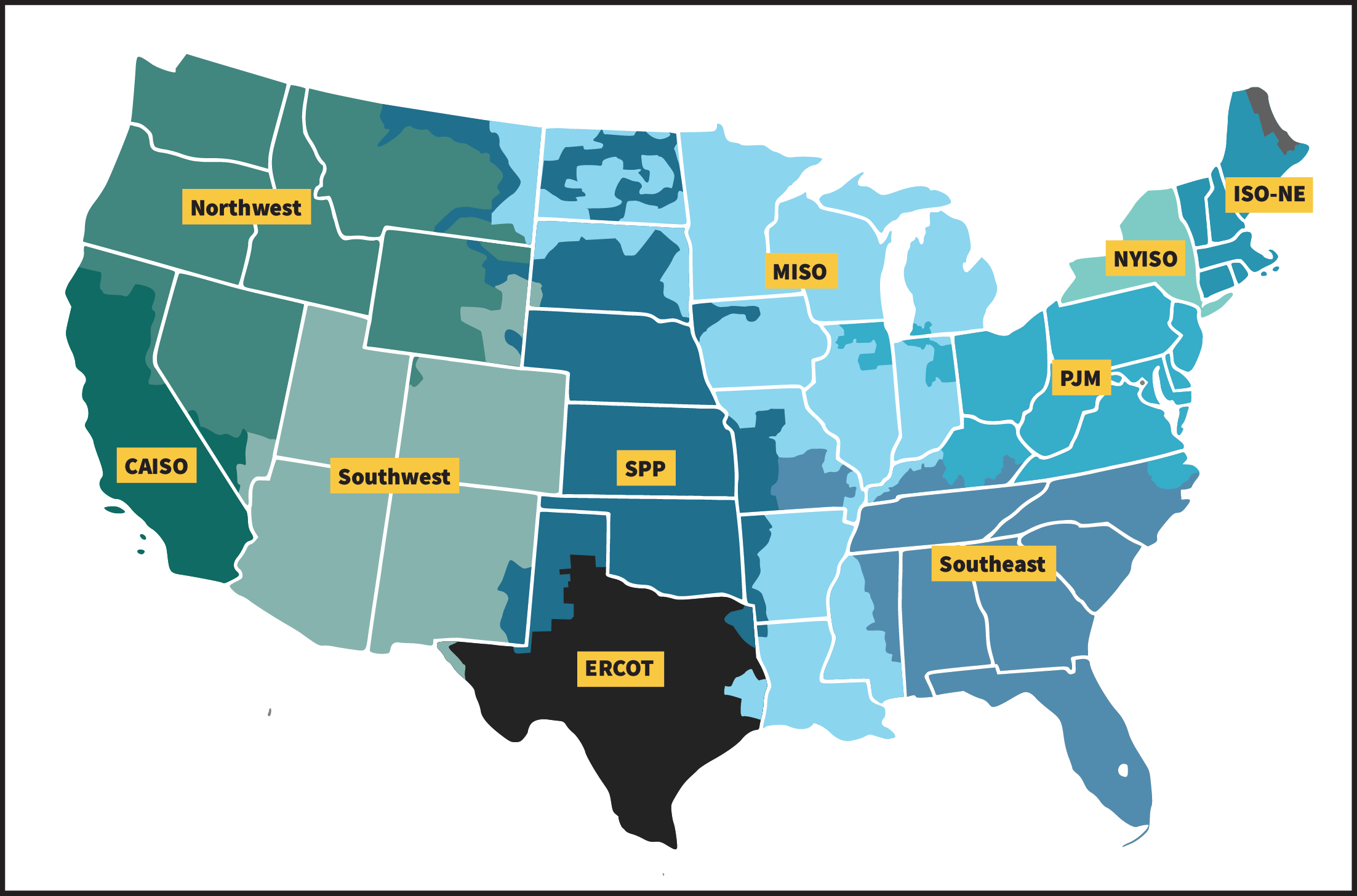 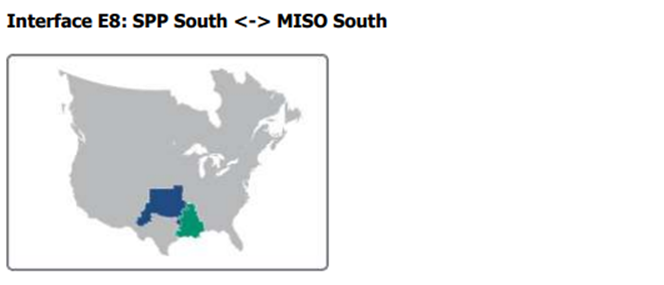 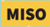 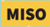 MISO-SPP CSP – DRAFT Transfer ScenariosThe RTOs request feedback on the transfer scenarios below:
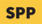 1 SPP AR-OK: AEP, AECC, SPA, GRDA, OGE, WFEC
2SPP LA-TX: AEP (LA-TX), SPS
[Speaker Notes: Jon]
The “Triple hurdle” Issue and Evolution
Original CSP Design 2015-2019
“Triple hurdle” identified in previous CSP studies. Multiple hurdles still present today
JOA currently requires interregional projects must be studied and approved by two separate planning processes
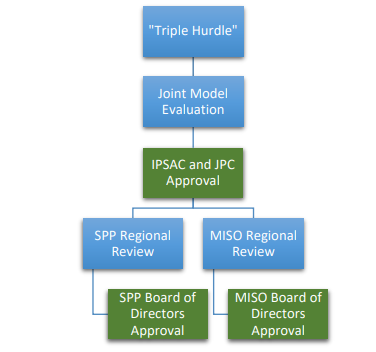 Hurdle 1
Hurdle 2
Hurdle 3
1
Current CSP Design 2019-Today (No joint model requirement)
Hurdle 2
Hurdle 1
2024 CSP blended model CSP process
Single Hurdle
"New" Blended model approach could remove the SPP (ITP) and MISO (MTEP) regional review hurdles
Steps and analyses are comparable to the ITP process promoting transmission investment along the MISO and SPP Seam.
The study includes reliability, economic, and transfer analysis using forward-looking models and assumptions
Focused on improving system resiliency by identifying and recommending projects that support the system during extreme weather
MISO & SPP stakeholders collaborate to develop and analyze interregional transmission needs and solutions
Benefit analysis is performed on proposed economic, reliability, and public policy solutions 
CSP blended model projects are evaluated and recommended by IPSAC & JPC
Board of Director Approval
Analyses Summary
[Speaker Notes: Jon/Spencer]
WHAT IS THE IPSAC?
Joint planning advisory groups provided for in the joint operating agreements between SPP and neighbors
AECI-SPP IPSAC and MISO-SPP IPSAC
SaskPower-SPP IPSAC also provided for, but has not met to date 
Facilitate stakeholder review and provide stakeholders the opportunity to advise the Joint Planning Committee (JPC) on matters related to the development of the coordinated system planning processes outlined in the applicable joint operating agreements
IPSAC Members
MISO-SPP IPSAC
All SAG Members and any SPP TO with facilities interconnected to MISO that does not have a representative that is a SAG Member
AECI-SPP IPSAC
Members of the SPP Markets and Operations Policy Committee (MOPC)
Meeting Cadence and other information
Meet ad hoc
Most meetings are two to three-hour virtual meetings
Link to IPSAC site